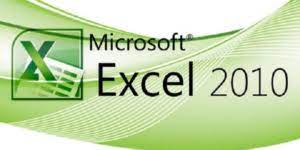 التحديد في برنامج ال Excel
م.رواء ابراهيم عيسى
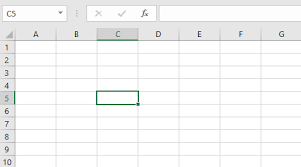 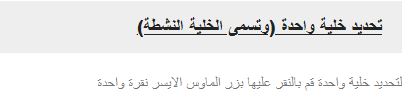 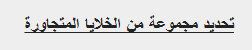 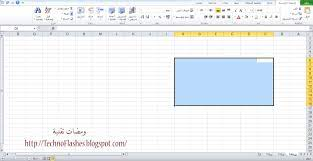 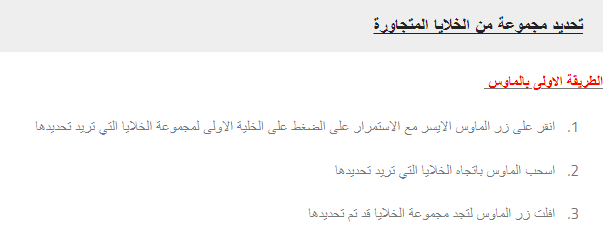 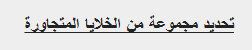 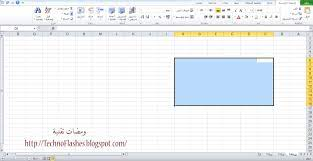 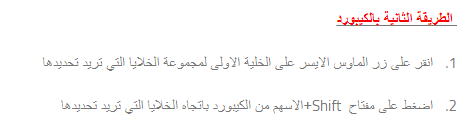 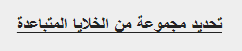 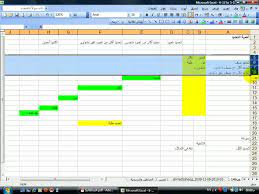 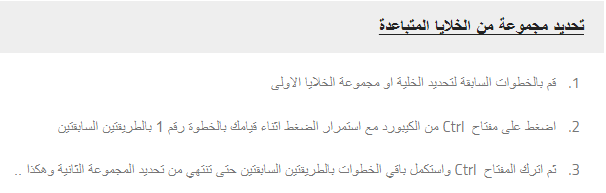 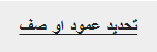 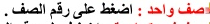 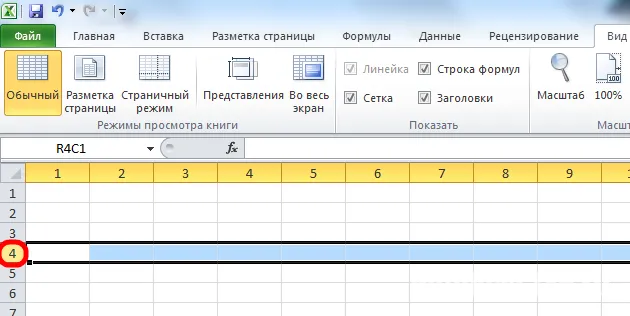 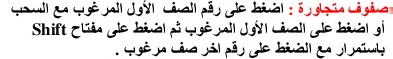 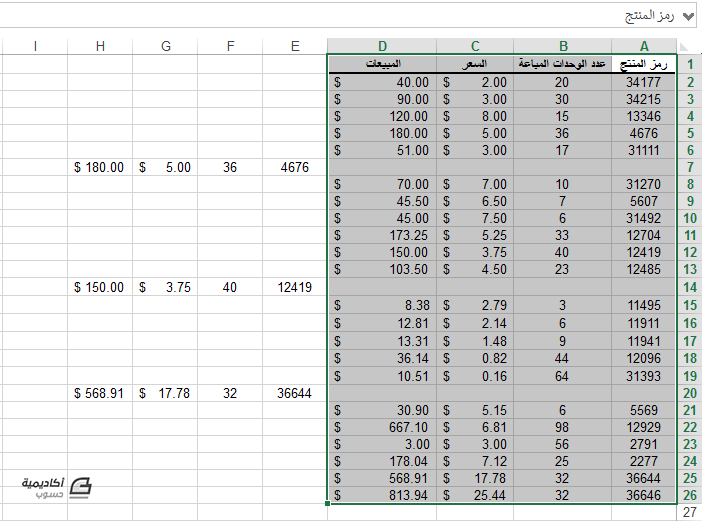 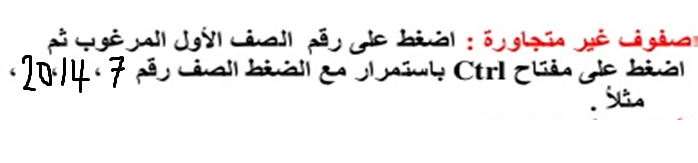 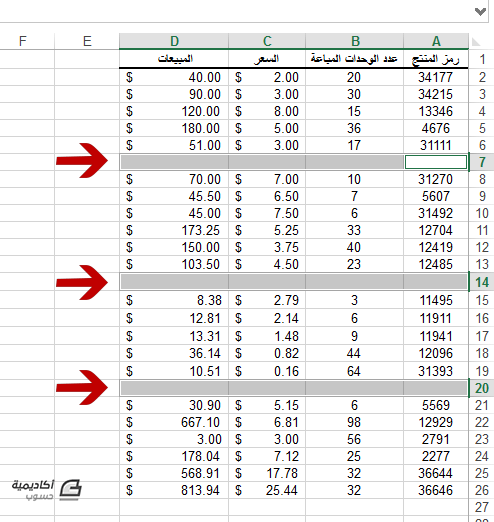 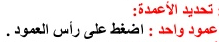 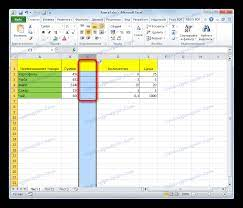 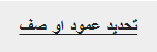 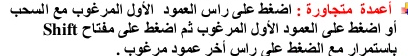 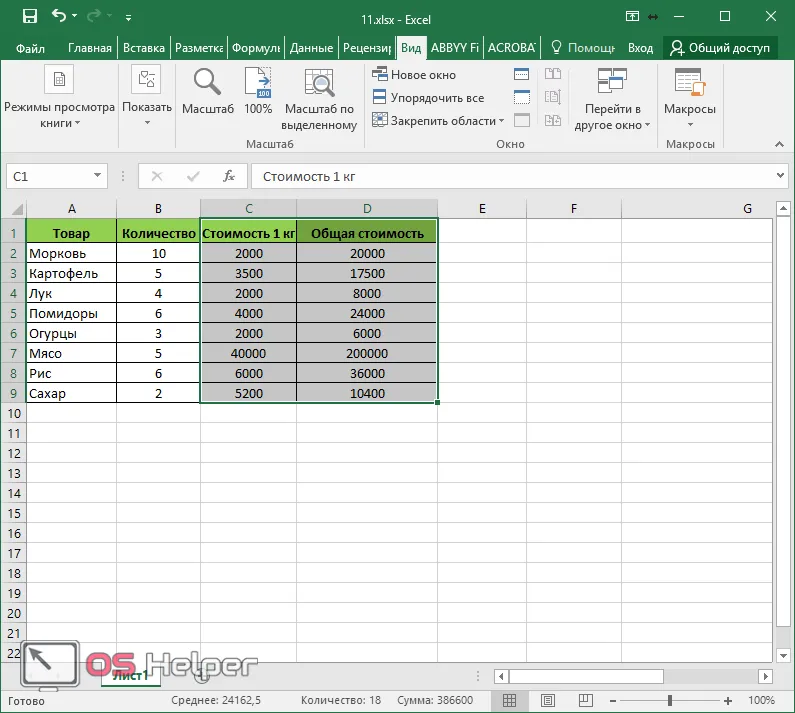 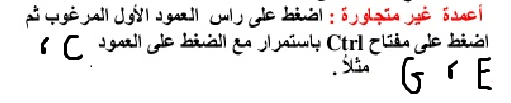 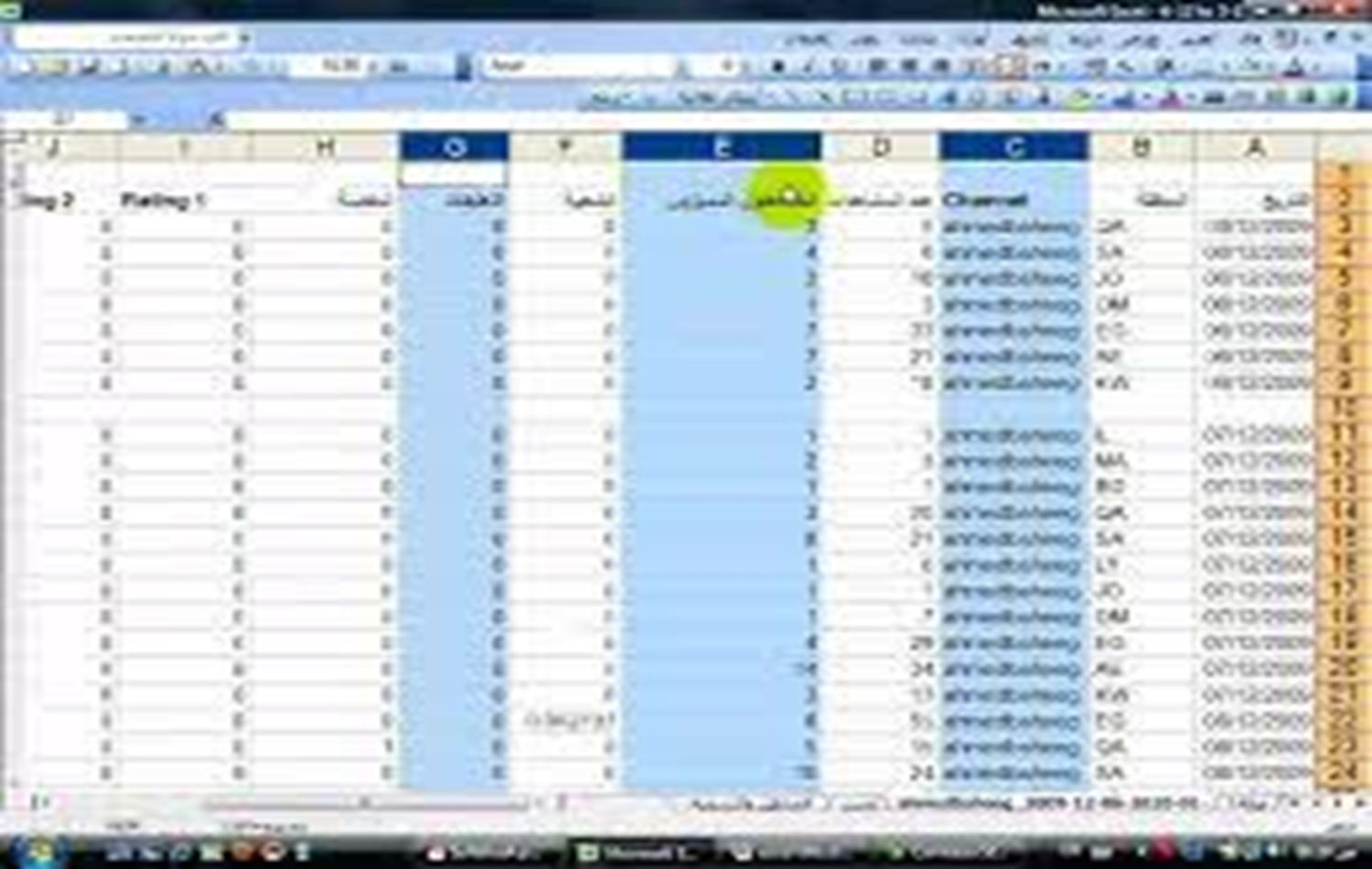 لتحديد كل الورقة نضغط على المربع الموجود اعلى الزاوية بين بداية الاحرف وبداية الترقيم , او نضغط مفتاحي (ctrl+A
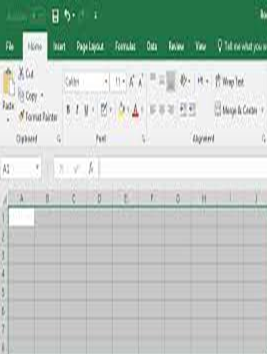